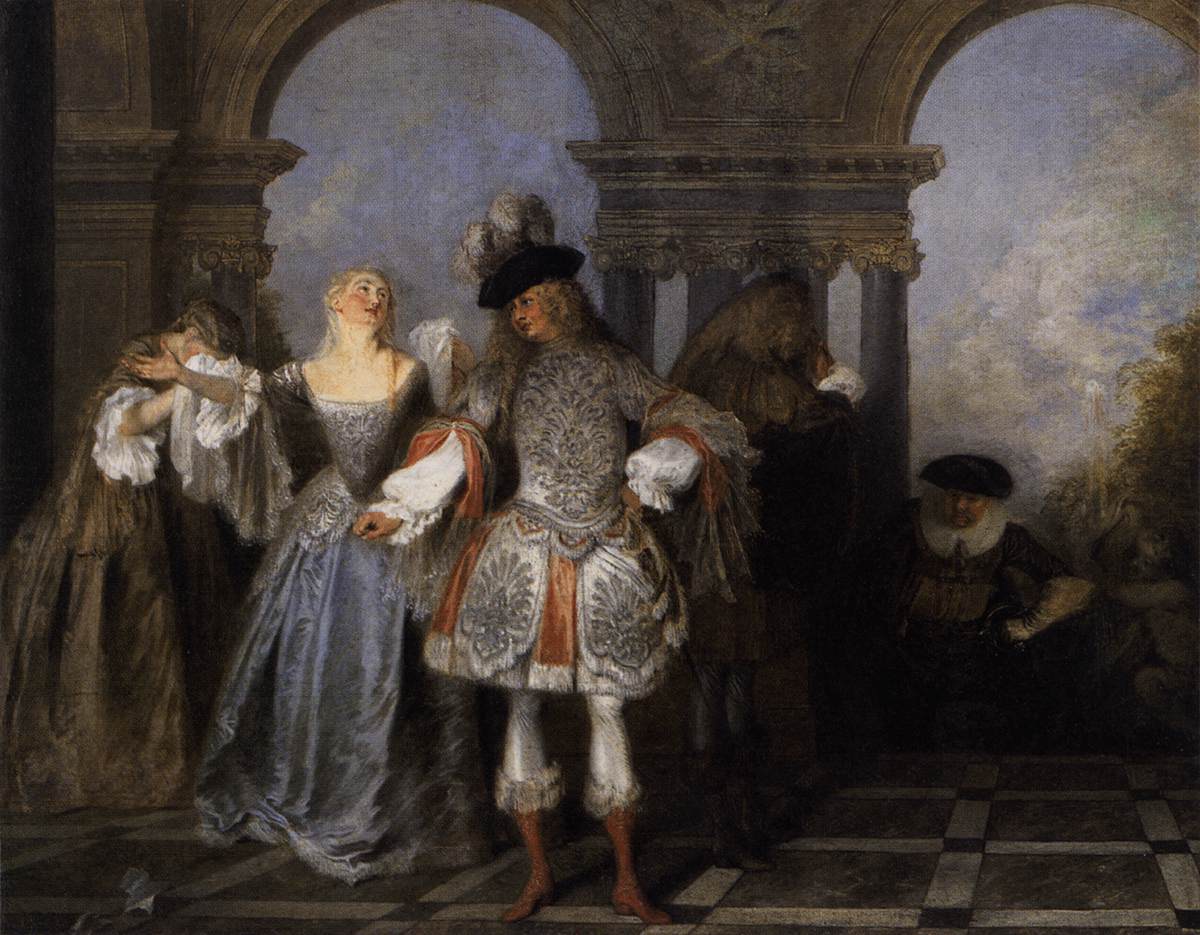 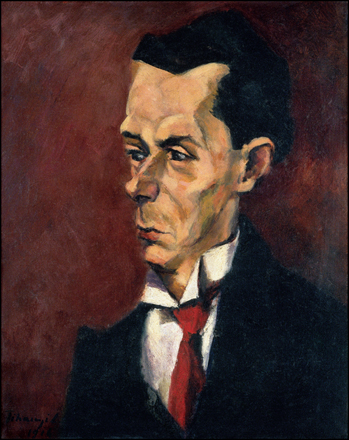 Lecture 36: Actor-critic deep reinforcement learning
CC-BY 4.0: copy at will, but cite the source
Mark Hasegawa-Johnson
April 2022
The Critic, by Lajos Tihanyi.  Oil on canvas, 1916.
Public Domain, https://commons.wikimedia.org/w/index.php?curid=17837438
Actors from the Comédie Française, by Antoine Watteau, 1720. Public Domain, https://commons.wikimedia.org/w/index.php?curid=15418670
Outline
Two approaches to solving an MDP
Two approaches to deep reinforcement learning
Combining the two, in order to solve the problems with either
Solving an MDP
Two approaches to solving an MDP
Two approaches to solving an MDP
Value Iteration
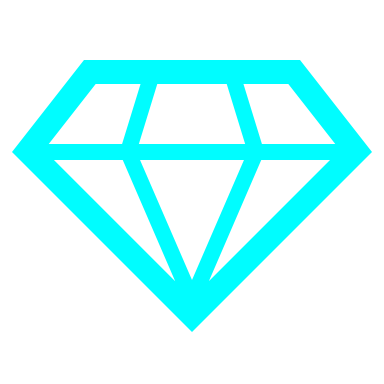 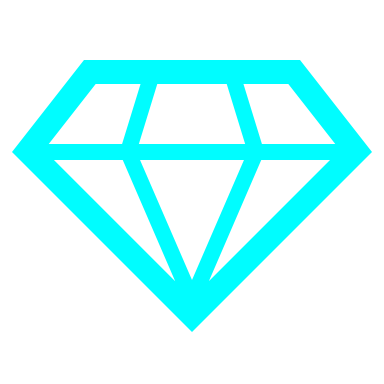 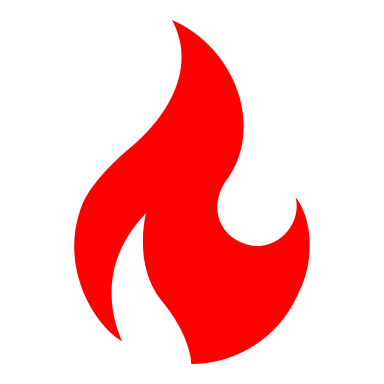 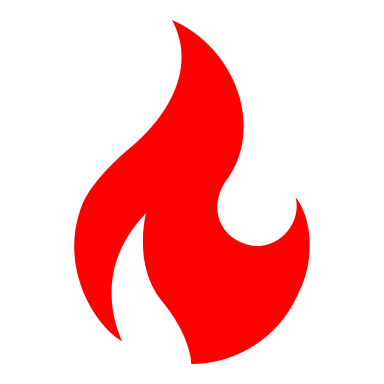 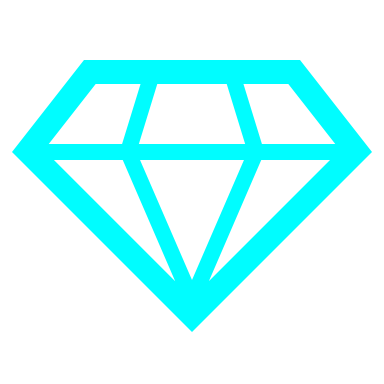 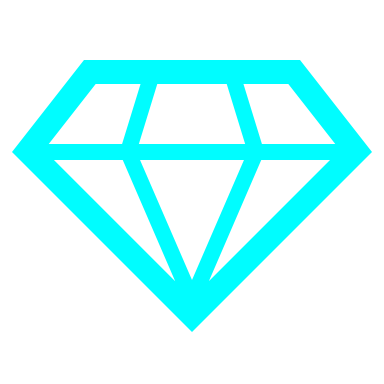 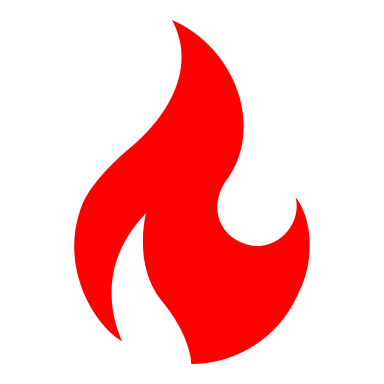 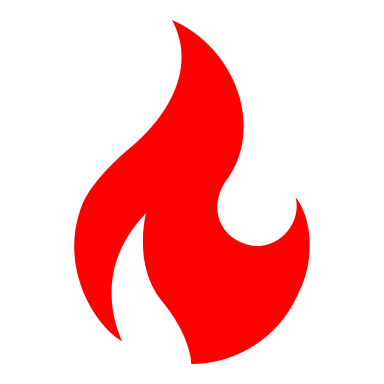 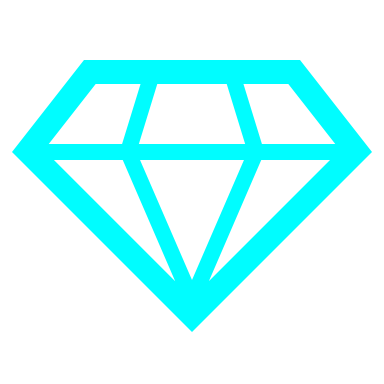 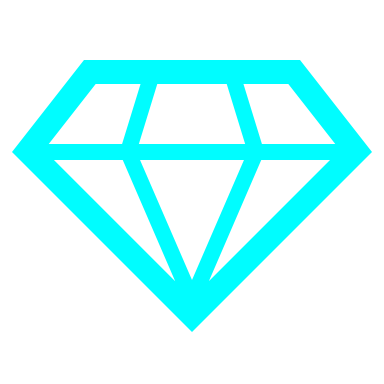 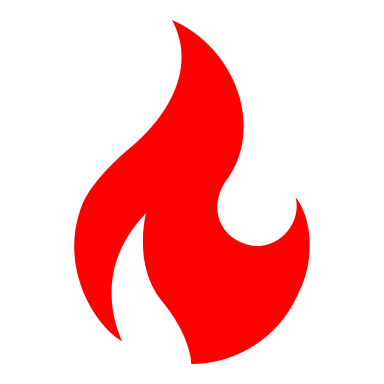 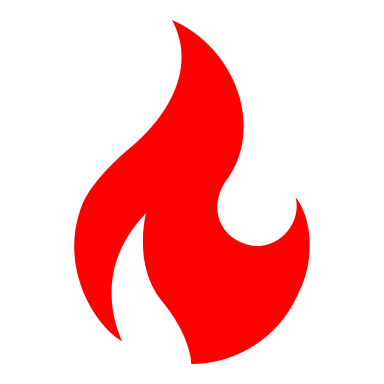 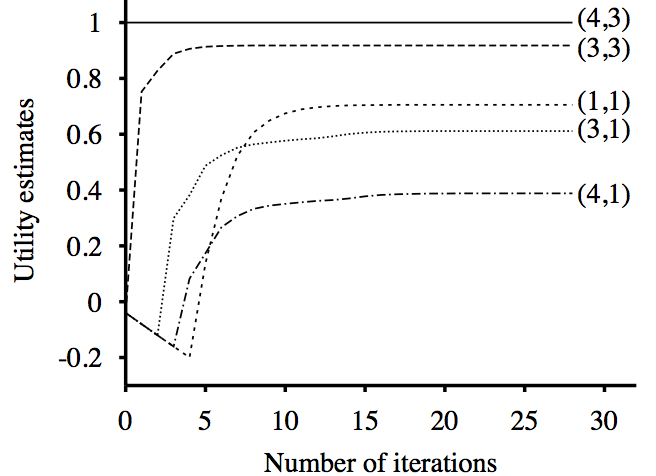 Value iteration
Optimal utilities with discount factor 1
(Result of value iteration)
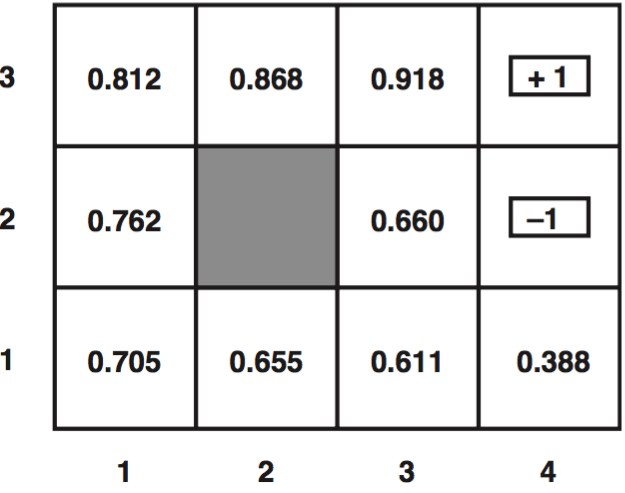 Final policy
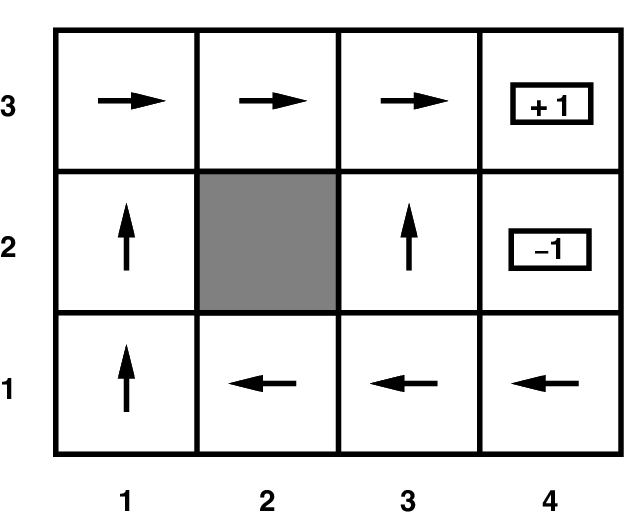 Two approaches to solving an MDP
1. Policy Evaluation:
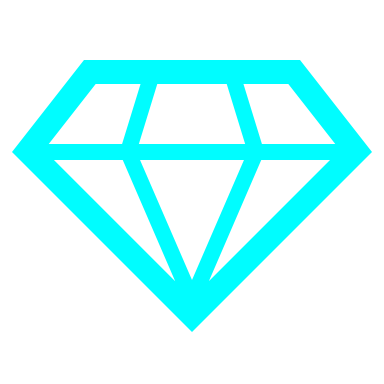 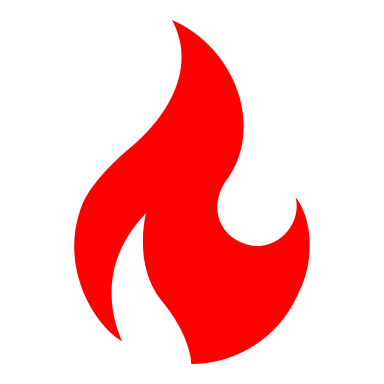 …write it in matrix form:
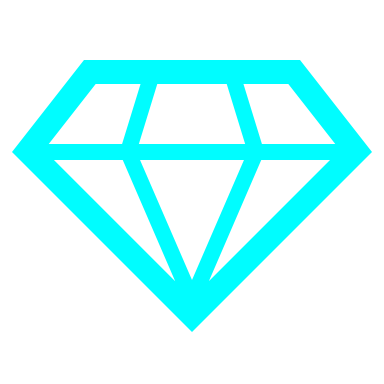 …and solve it:
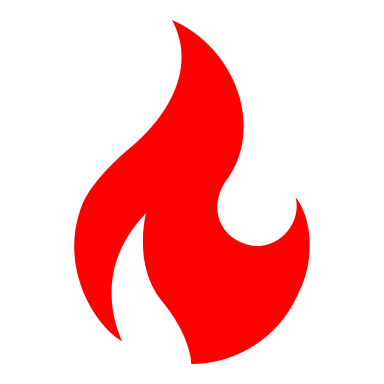 2. Policy Improvement:
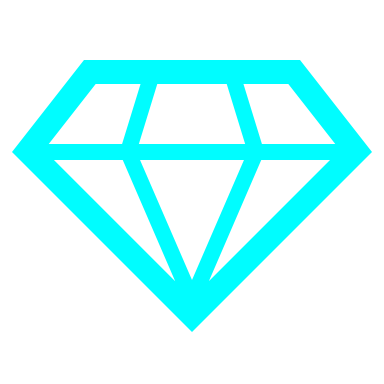 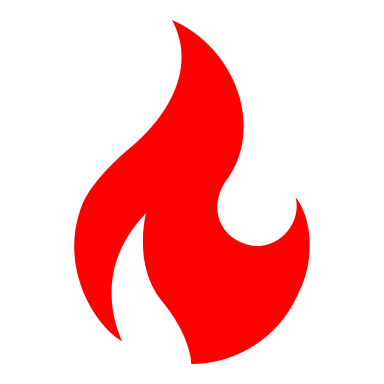 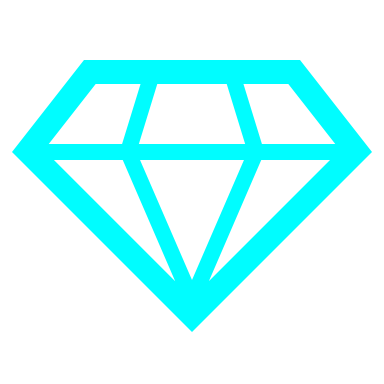 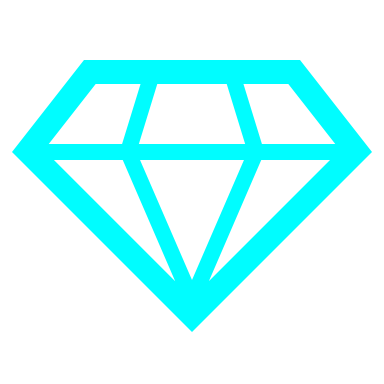 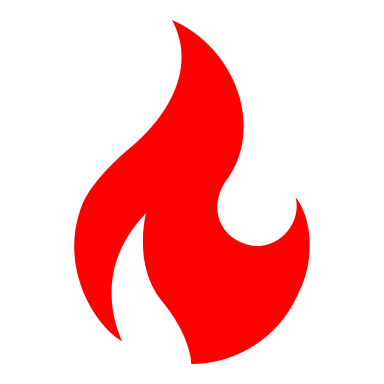 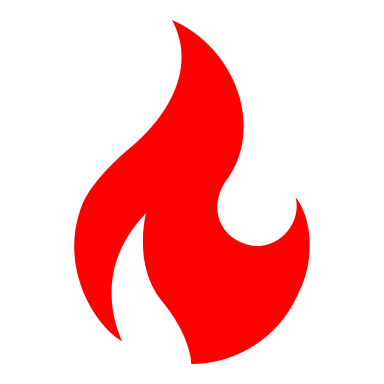 Outline
Two approaches to solving an MDP
Two approaches to deep reinforcement learning
Combining the two, in order to solve the problems with either
Two approaches to deep reinforcement learning
Deep Q learning
Imitation Learning
Two approaches to deep reinforcement learning
Outline
Two approaches to solving an MDP
Two approaches to deep reinforcement learning
Combining the two, in order to solve the problems with either
The Actor-Critic Algorithm
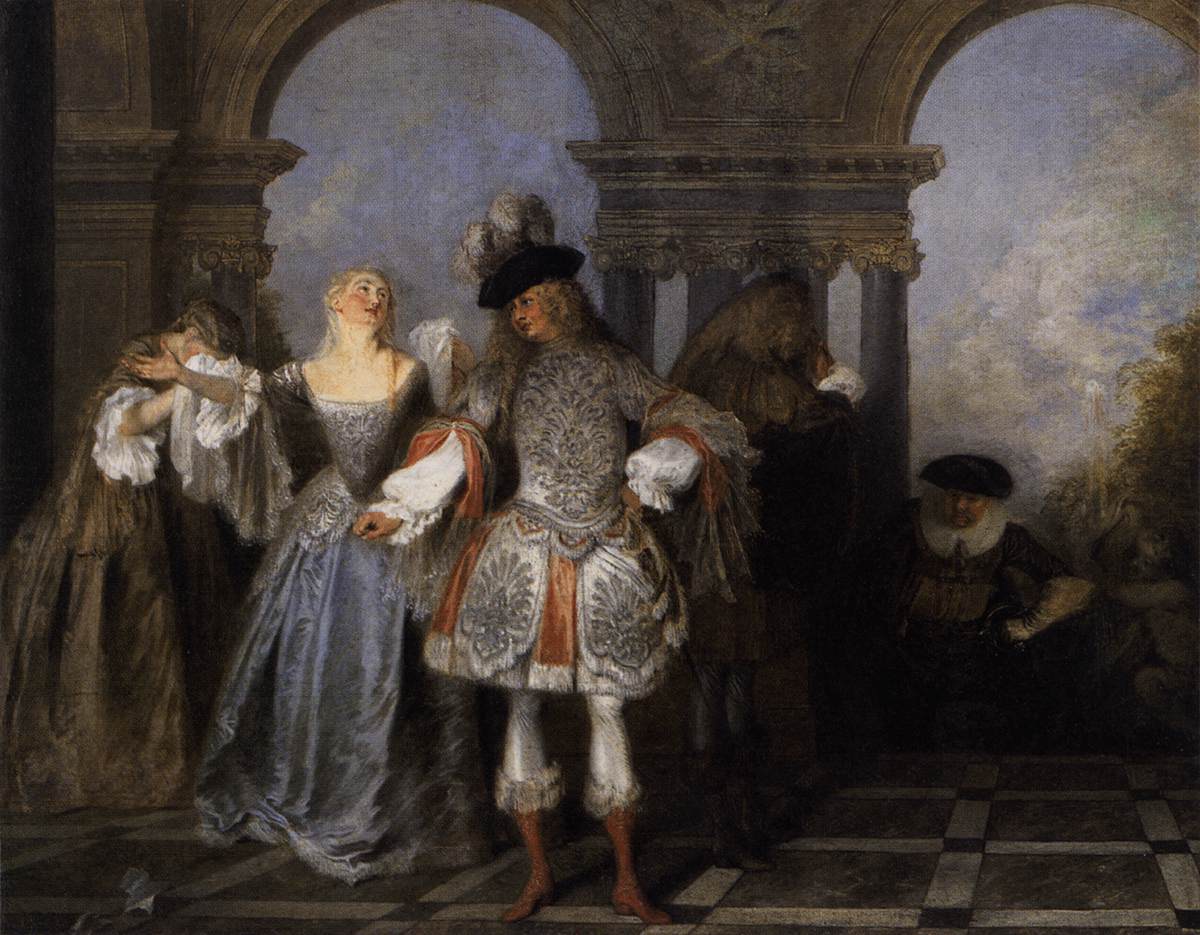 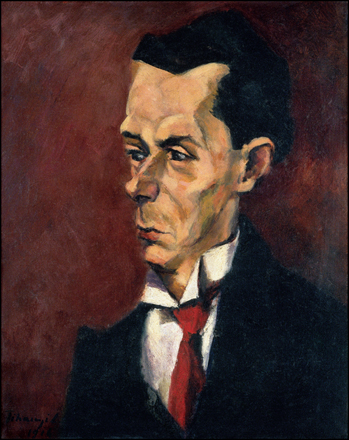 Actor-critic algorithm
The Critic, by Lajos Tihanyi.  Oil on canvas, 1916.
Public Domain, https://commons.wikimedia.org/w/index.php?curid=17837438
Actors from the Comédie Française, by Antoine Watteau, 1720. Public Domain, https://commons.wikimedia.org/w/index.php?curid=15418670
The Actor-Critic Algorithm
The Actor-Critic Algorithm
The Actor-Critic Algorithm: Forward-Prop
Actor
Critic
The Actor-Critic Algorithm: Back-Prop
Actor
Critic
Asynchronous advantage actor-critic (A3C)
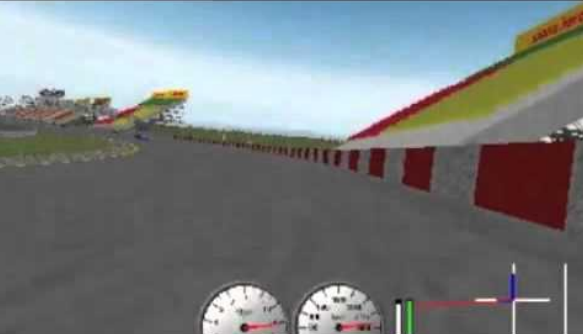 TORCS car racing simulation video
Mnih et al. Asynchronous Methods for Deep Reinforcement Learning. ICML 2016
Overview: All of the Model-Free Reinforcement Learning Algorithms You’ve Learned